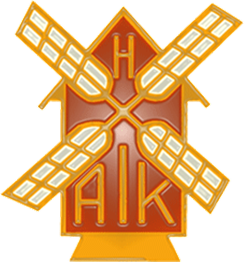 FOTBOLLSKUL 
I HULTERSTADS AIK
Alla barn från 5-13 är välkomna till fotbollskul 
på Kvarnvallen i Hulterstad.

Första tillfället är måndagen den 26 juni kl. 18.30
Vi kör följande måndagar därefter :
3 juli, 10 juli, 17 juli och 24 juli.

Vi avslutar fotbollskul torsdagen den 27 juli 
med Hennings sommarcup kl. 19.00
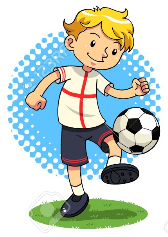 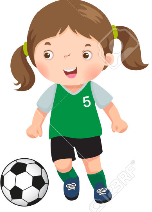 Välkomna!
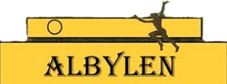 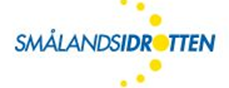 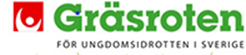